My Week of Work is brought to you in partnership with Oak National Academy and Learn Live
Introduction
What is the programme about?
Work experience this year, has not been possible and so here is a programme of activities  which link to the workplace to help you to still gain some of the key employability skills  and knowledge you have missed out on.
This week we would like you to take part in a world of work insight week to begin to get  you thinking about your future aspirations and post 16 choices. Every day you may take  part in the range of 20 lessons available to you all week via Oak National Academy.
The lessons will support you to gain insight into the world of work through employer  videos and resources. There will also be tasks set for you to complete each day to  develop and showcase employability skills.
Each session is a PowerPoint that you access. It has information, videos and task and is  narrated all the way through. There is a virtual mentor who will pop up at various points to  keep checking with you. There are mini tasks where you will be asked to pause the session  to check your understanding and complete something exciting and there are key tasks for  you to complete each day.
Here is a quick overview of the week:
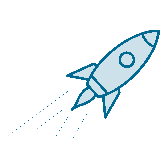 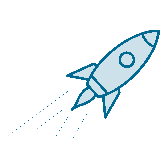 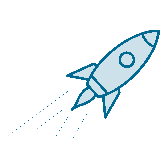 Learn Live Timtable
Tune in to one of the ‘Learn Live’ broadcasts Tuesday to Friday – these are  industry Q&A sessions that seek to inspire the next generation through  engaging and interactive live broadcasts. Register for the Learn Live
sessions here.
How do I access  the programme?
You can access ‘My Week of Work’ lessons directly through the Oak  National Academy platform at www.thenational.academy there is no  registration required.
You can also register with LearnLive for sessions where you can listen  and use a chat function to ask questions of employers from different  sectors. Register here.
Access Oak National  Academy lessons here
Register for Learn Live  sessions here
Free to access

Information for your parents
We know how important it is that you are working safely online.  All of these activities are designed and moderated to make sure  that you are well protected. See more information:
Oak National Academy safeguarding policy.  
Learn Live safeguarding policy.